Справи, що знаходились на розгляді станом на 01.01.2022
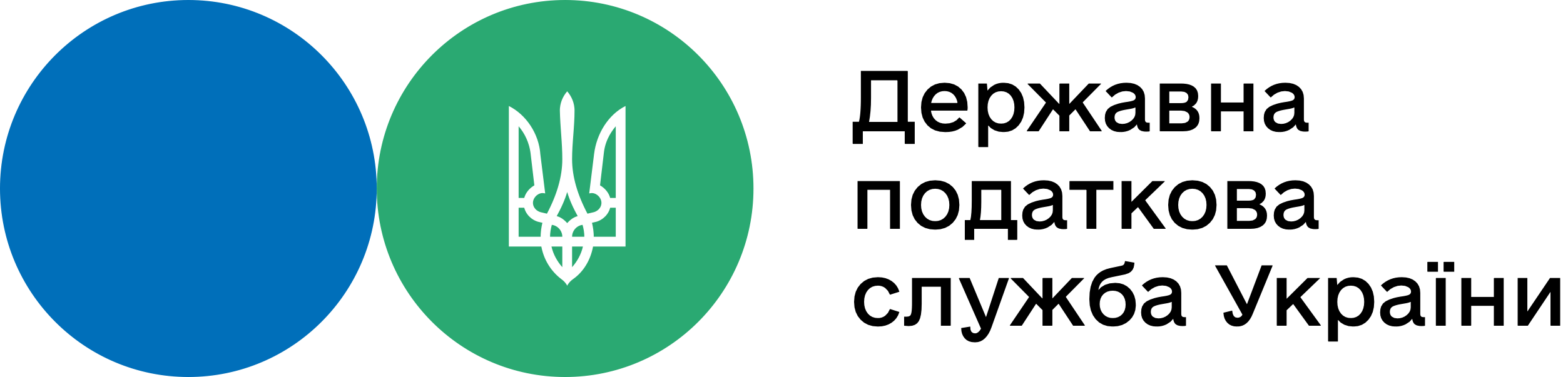 Кількість справ
Всього 
77,4 тис справ 

на суму 
356,8 млрд грн
Сума по справах (млрд грн)
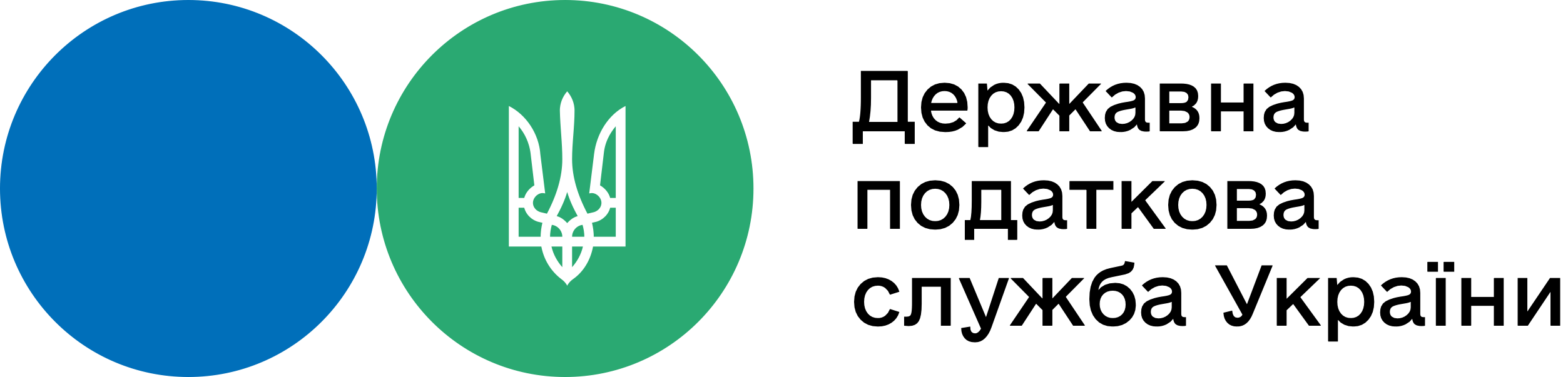 Результати розгляду судових справ (всіх категорій)
Розглянуто 
25,4 тис справ на суму 105,9 млрд грн
Справи вирішені 
на користь податкових органів
Справи вирішені
на користь платників
+39%
-17%
+8%
-27%
1